Превентивна освіта
Миколаївська СЗШ І-ІІІ ст.
Козятинського району
Вінницької  області
Наше кредо :
«Перед тим, як зробити дитину розумною та кмітливою зробіть її здоровою»
                                        Ж. Ж.Руссо
Мета діяльності:
забезпечити цілісне благополуччя дитини шляхом  створення необхідних умов для її особистісного розвитку, упорядкування сприятливого шкільного середовища, налагодження партнерської взаємодії учасників навчально-виховного процесу.
Проведення Тижня психолого-соціальної служби
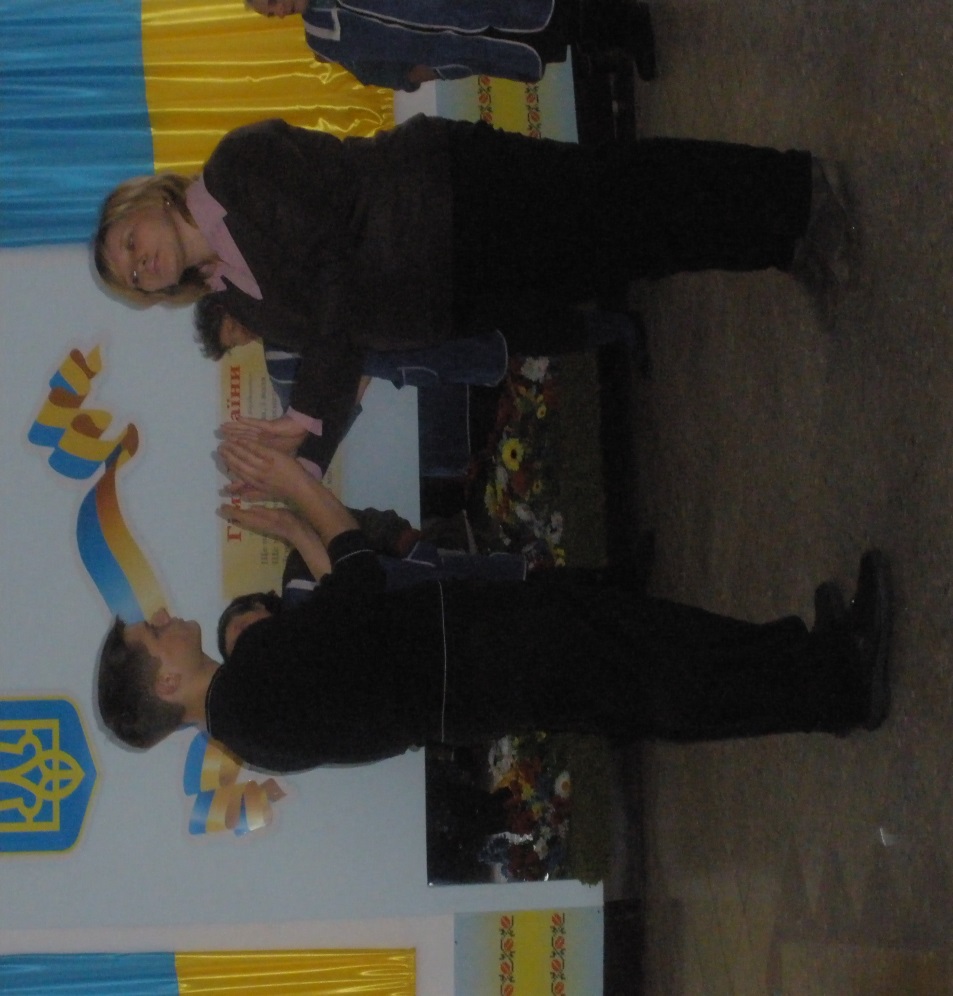 Відпочинок на свіжому повітрі
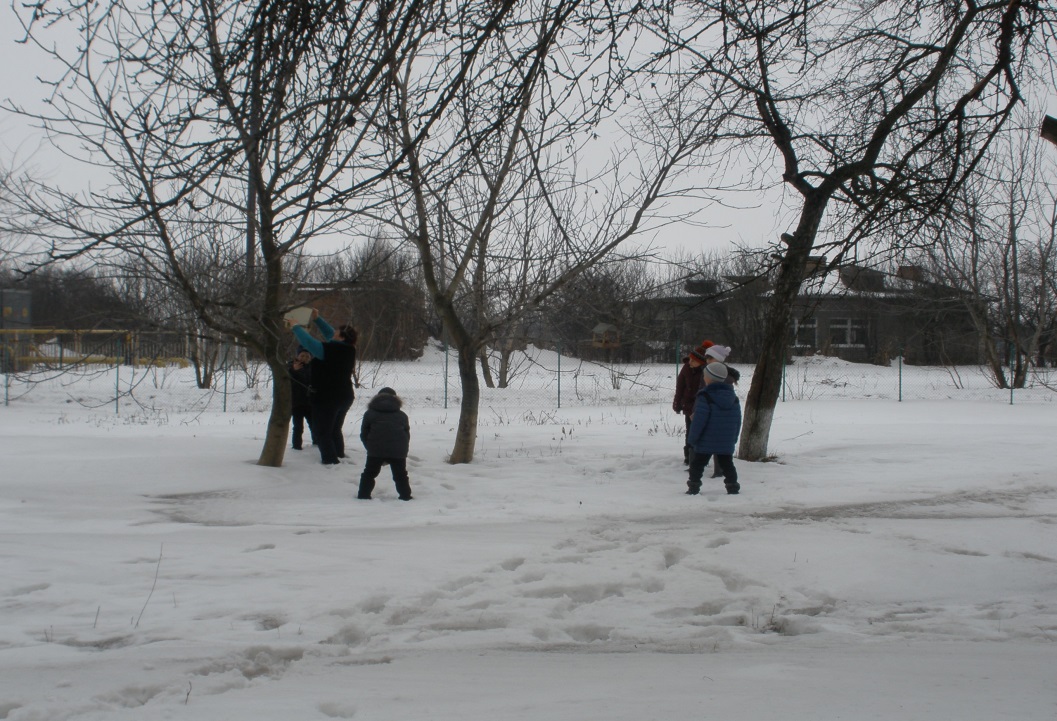 Фізкультхвилинки
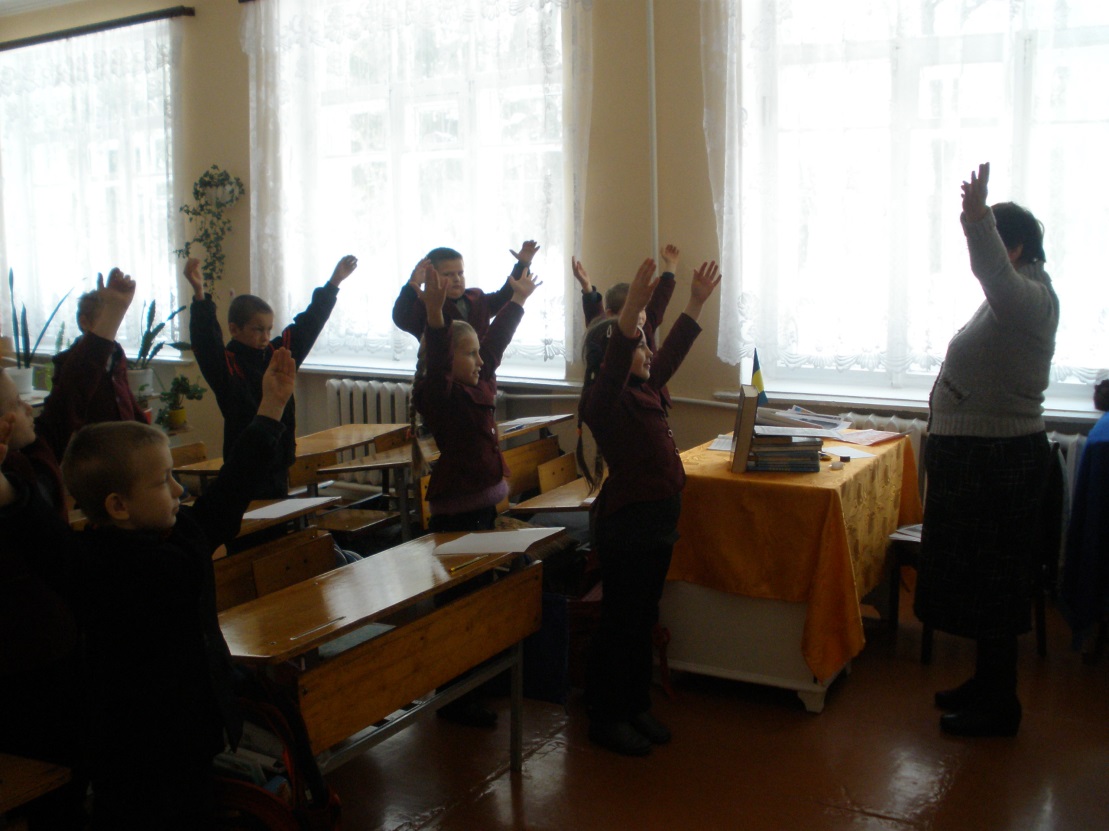 Проведення спортивних змагань
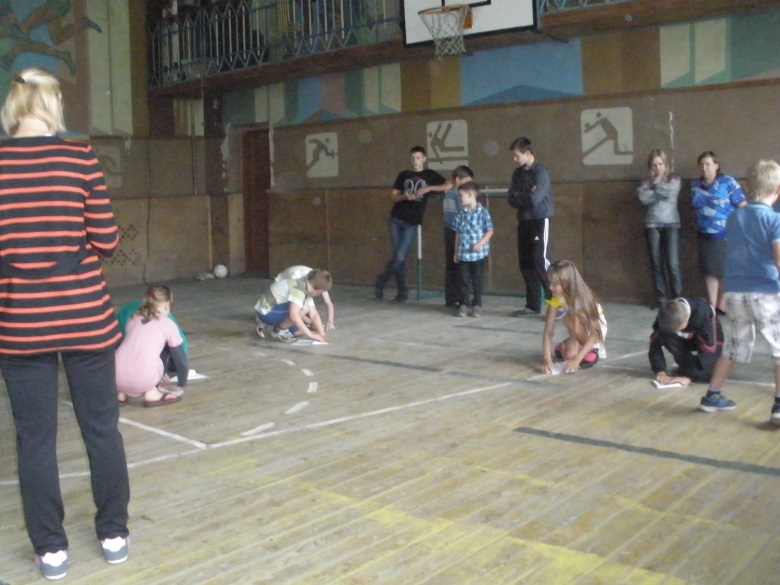 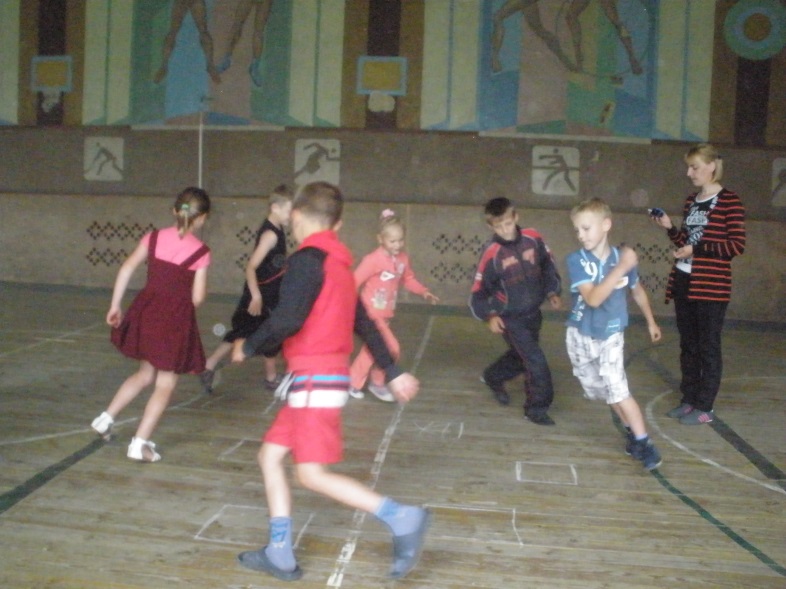 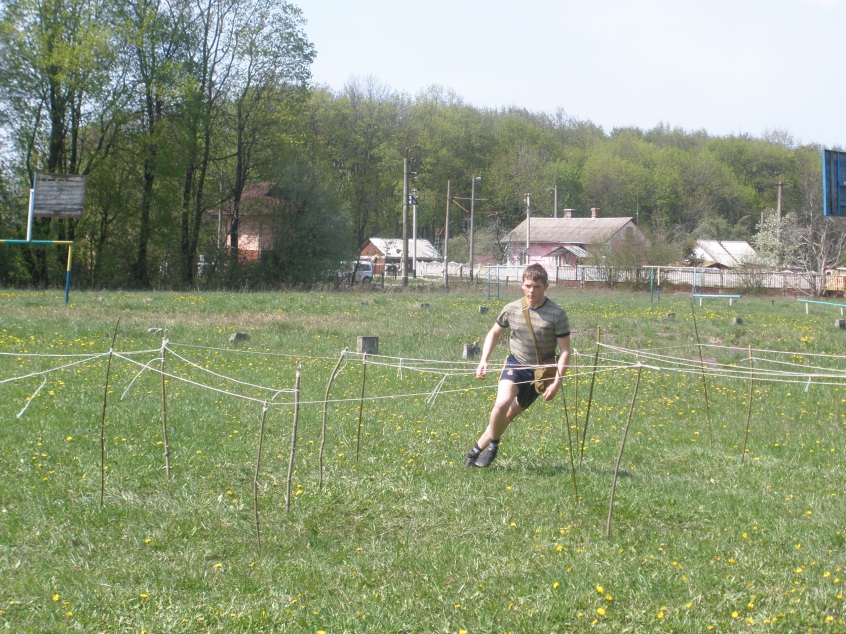 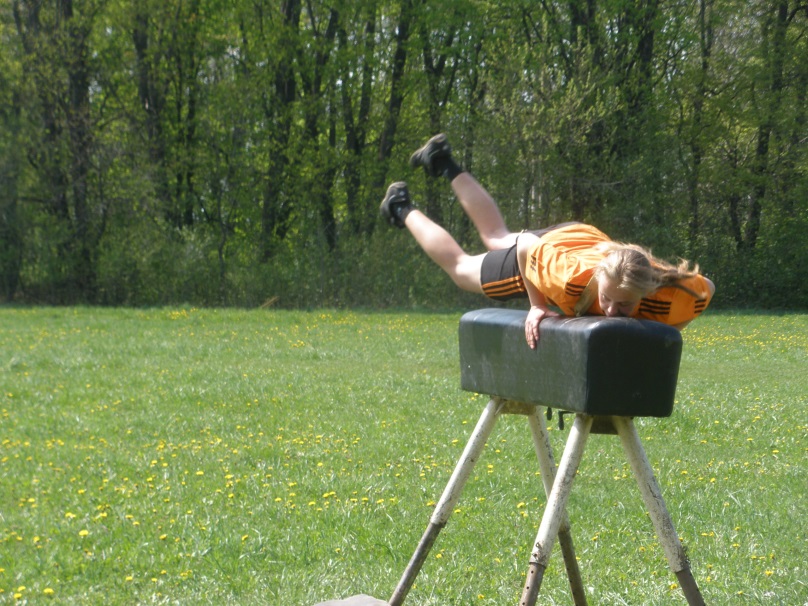 Шкільна спортивна команда юнаків з волейболу
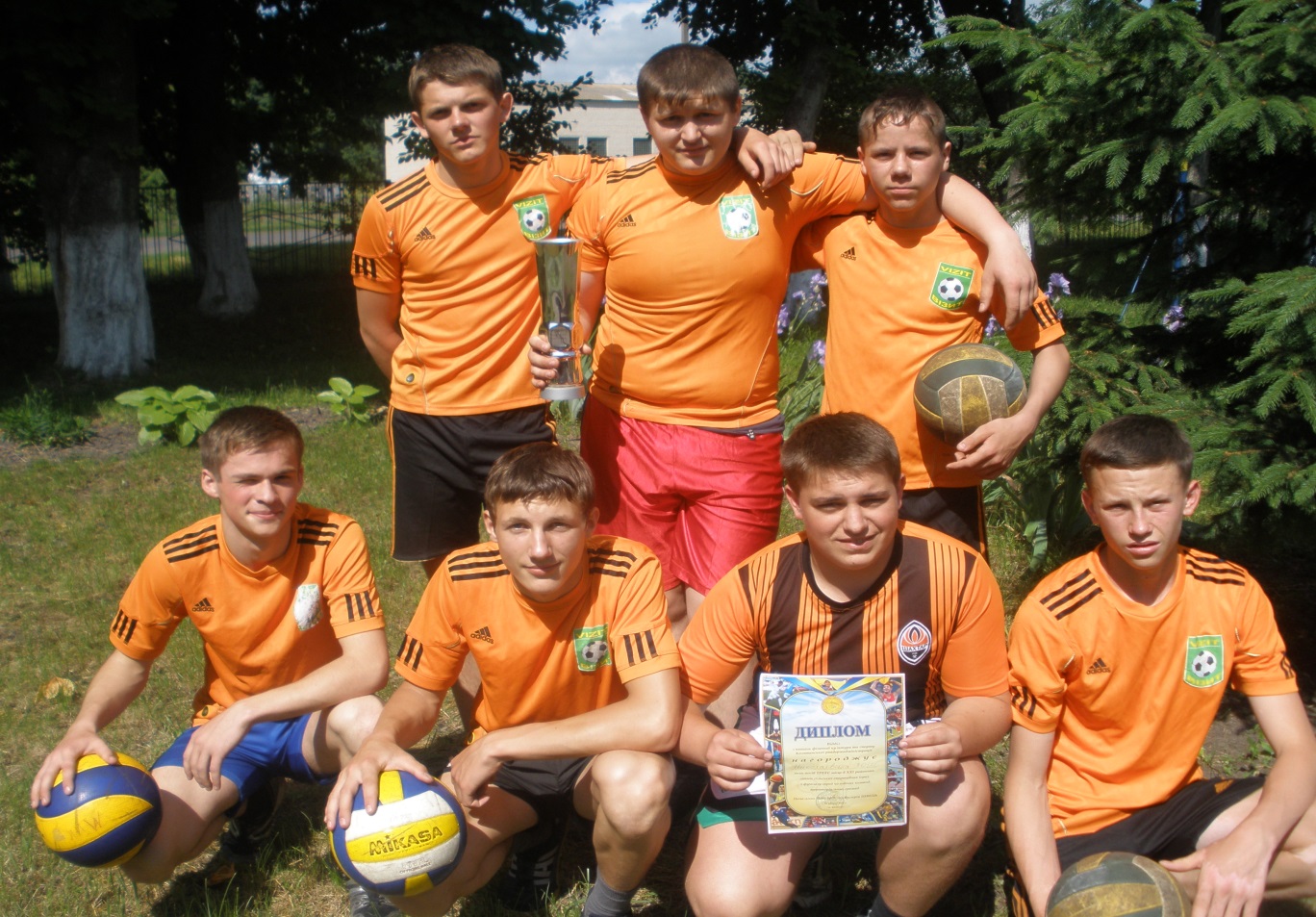 Заняття з Захисту Вітчизни
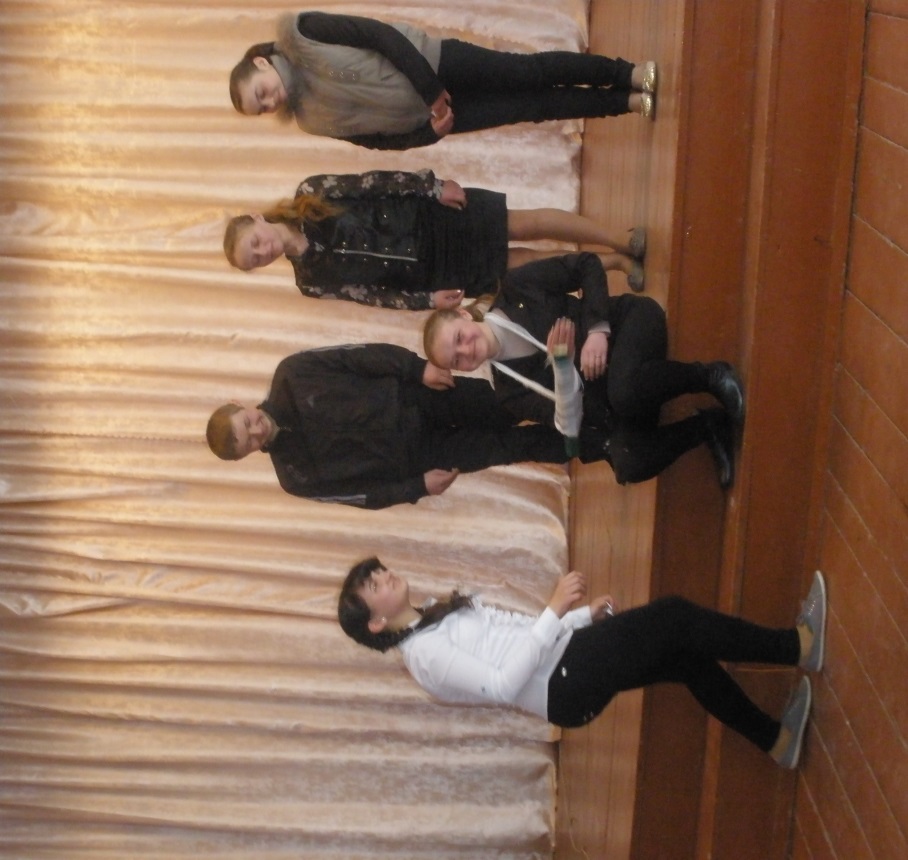 Заняття шкільного Євроклубу
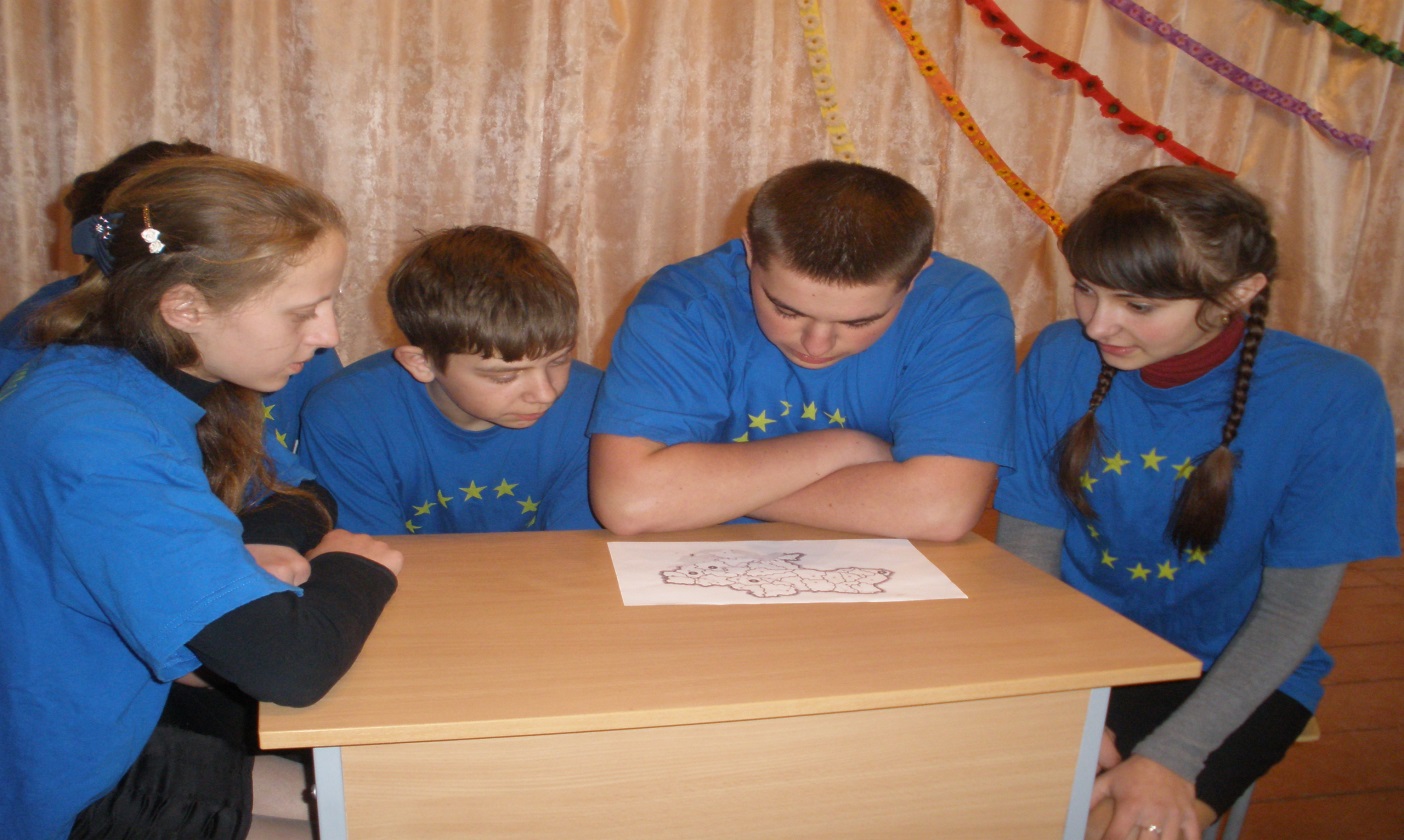 Шкільна агітбригада «Здоровий квартал»
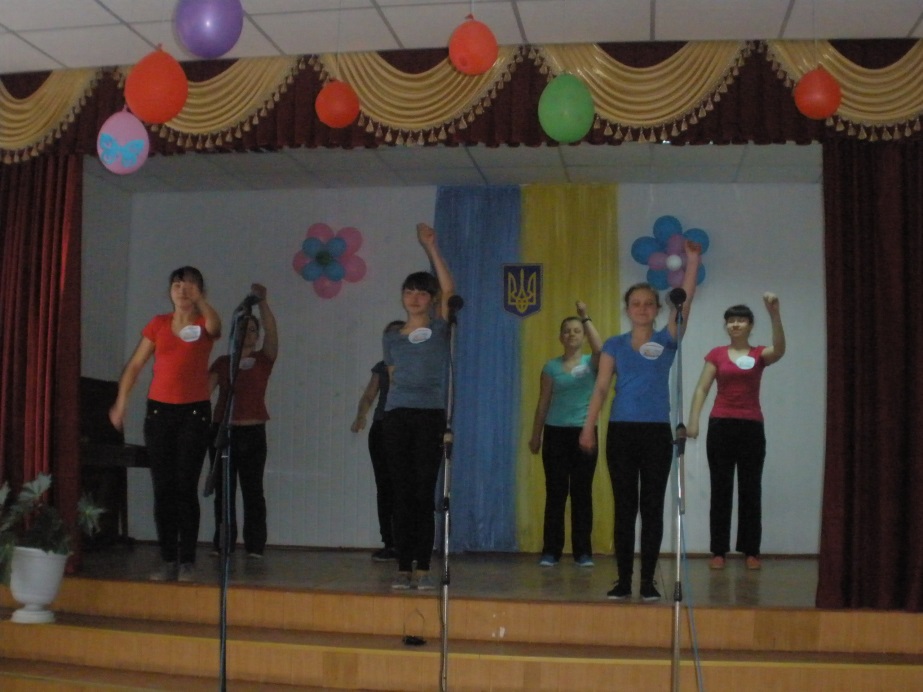 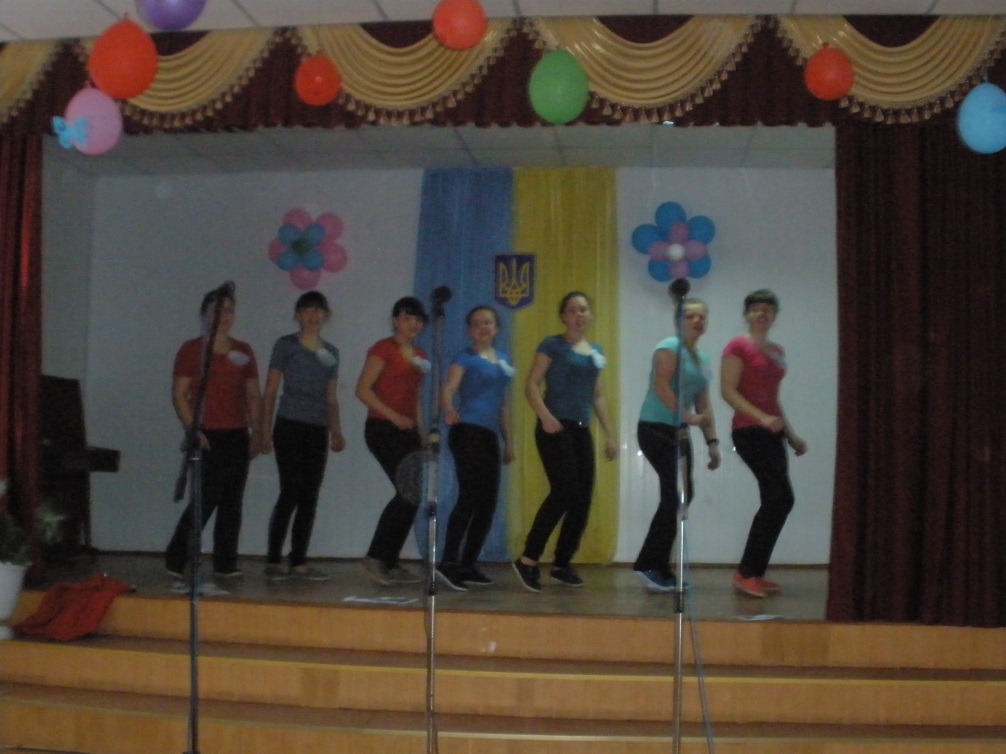 День Здоров'я
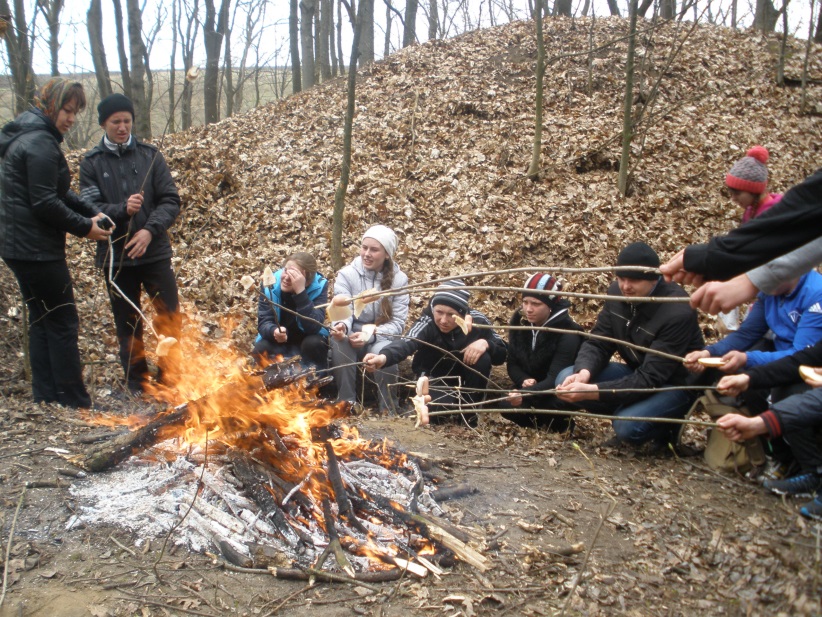 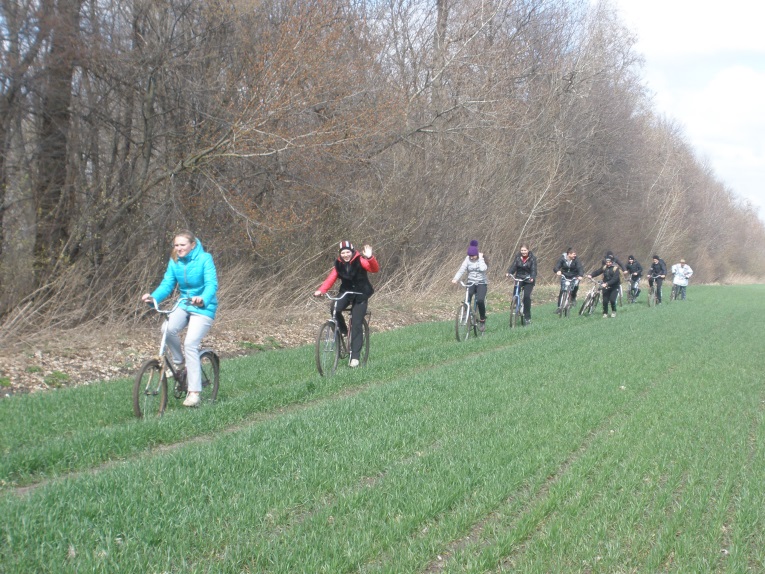 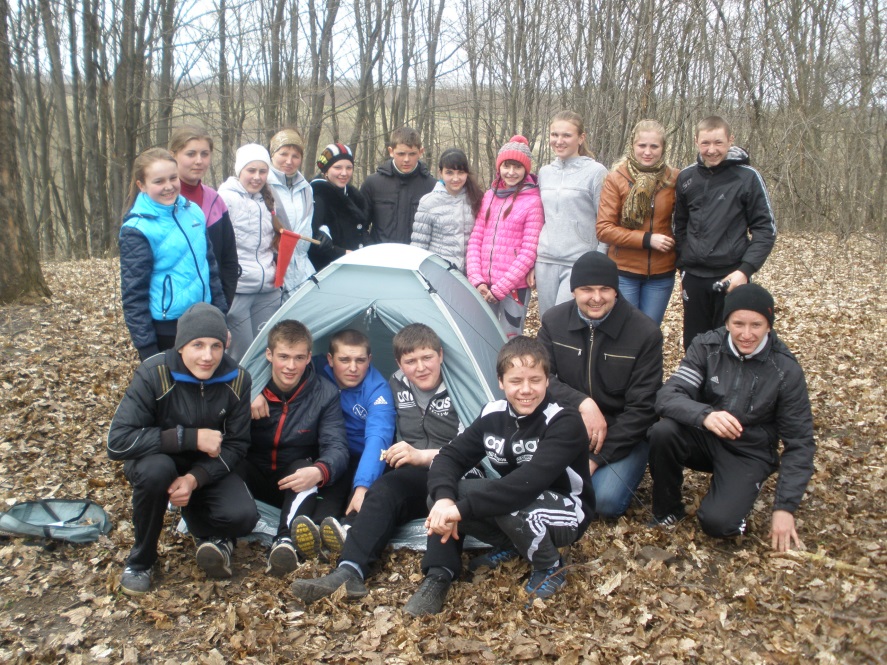 Ранкова зарядка
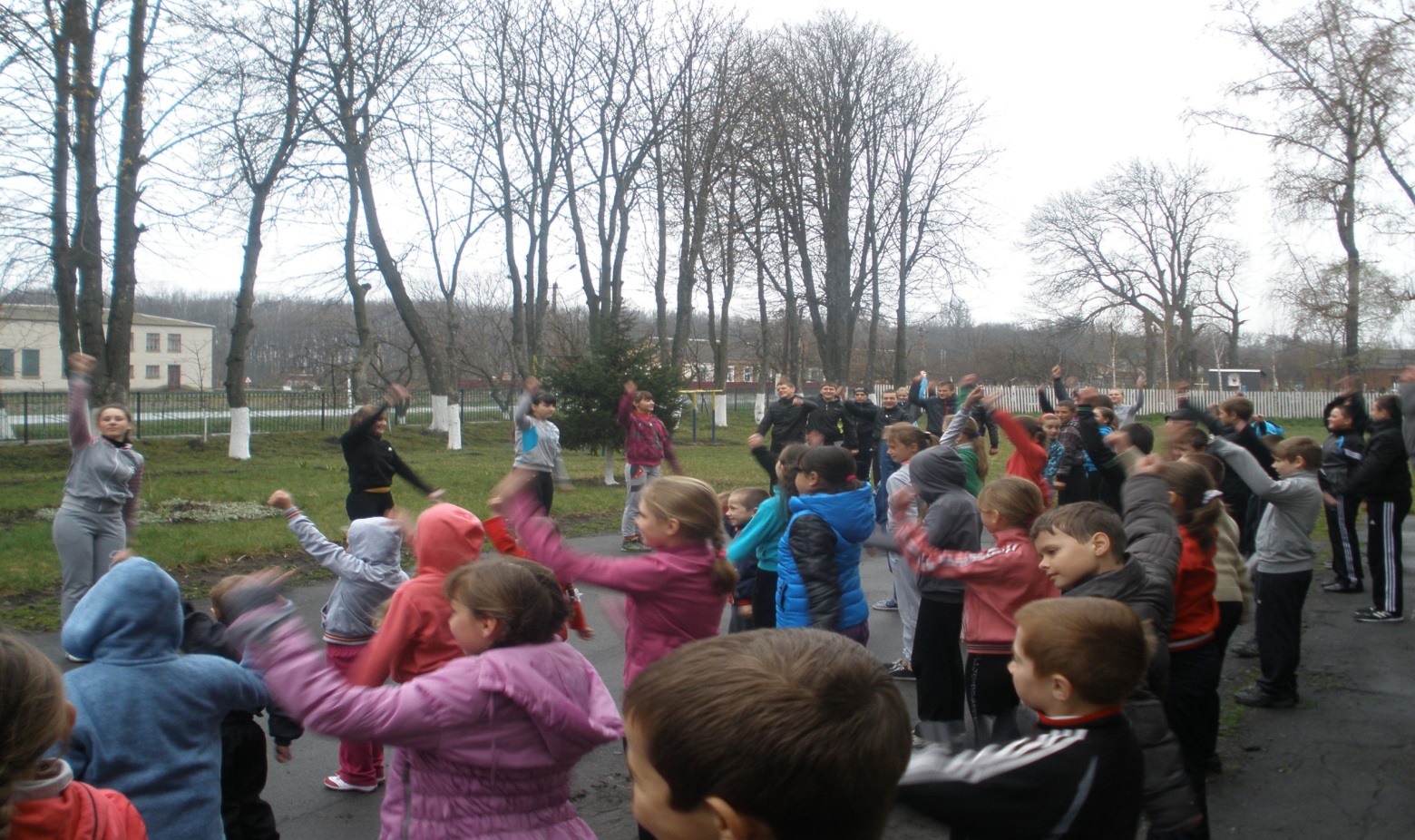 Дякуємо за увагу!Запрошуємо до нашої школи.